Identify Alternatives
Gather Information
Select Solutions
Identify and Define
Implement Solution
Evaluate Solution
Refine
Communicate Solution
Communicate
Electric Power and Energy UsageJohn J. D’AlessandroSt. Xavier High School, Physics
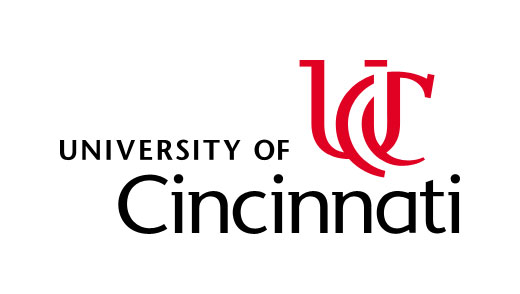 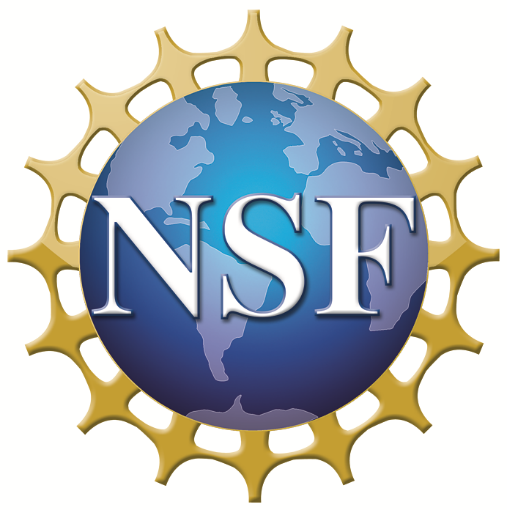 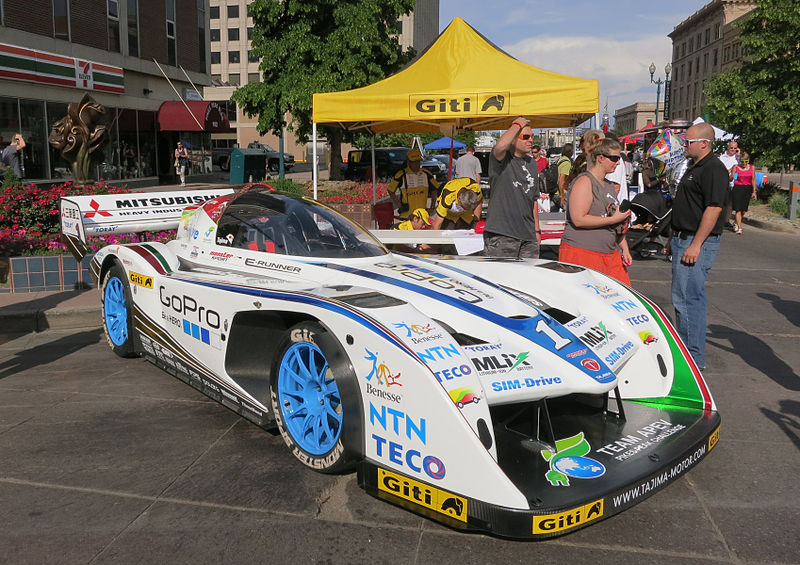 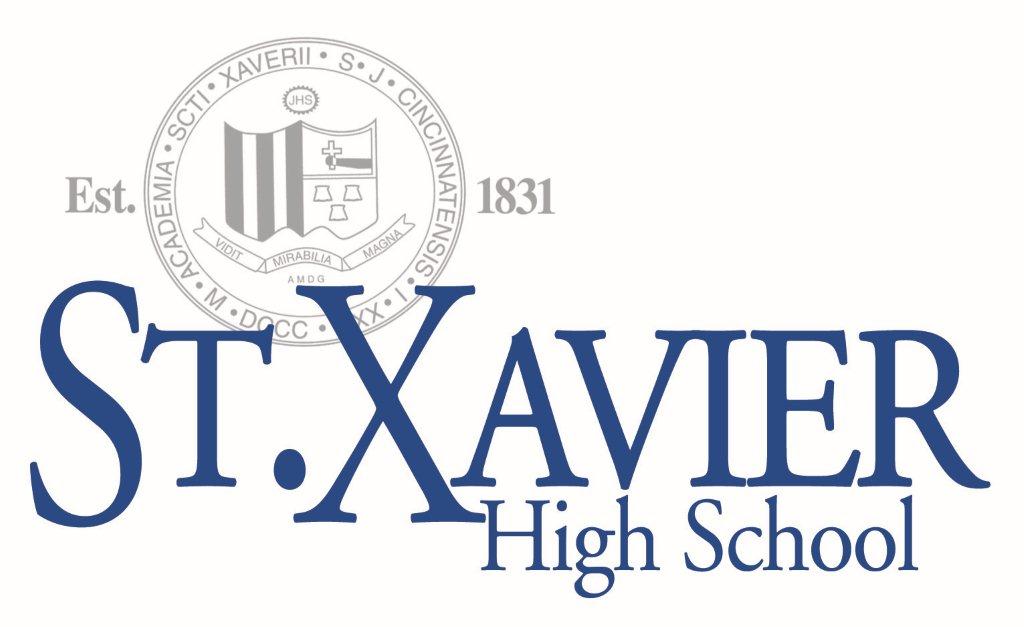 RET is funded by the National Science Foundation, grant # EEC-1404766
Monster Tajima Electric Car, June 2013, Photographer: Furyanto
Challenge-Based Learning
(CBL)
Big Idea
Summer Research:
Synthesis Characterization of
Graphene for Energy Storage Devices
Climate Change Is Partially Due To Our Use Of Fossil Fuels
Other Sources Of Energy And That Will Require Storing It For Use.
Engaging
Multidisciplinary
Real-world Problem-solving
Collaborative
Hands-on
Connected to Experts 
Connected to Community
Deepens Subject Knowledge
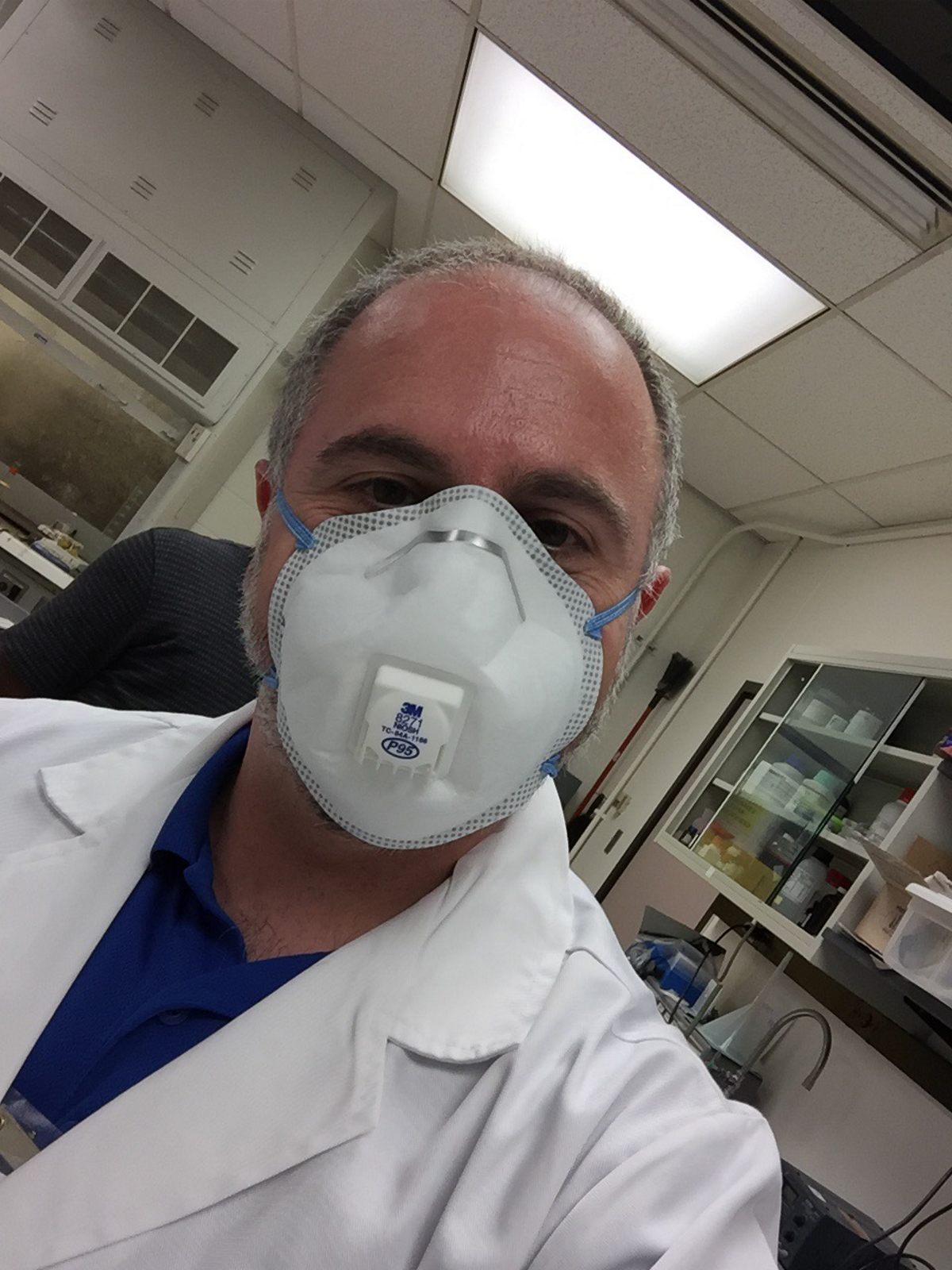 Goals
Synthesize Graphene Papers
Build Supercapacitors
Analyze Supercapacitor Quality
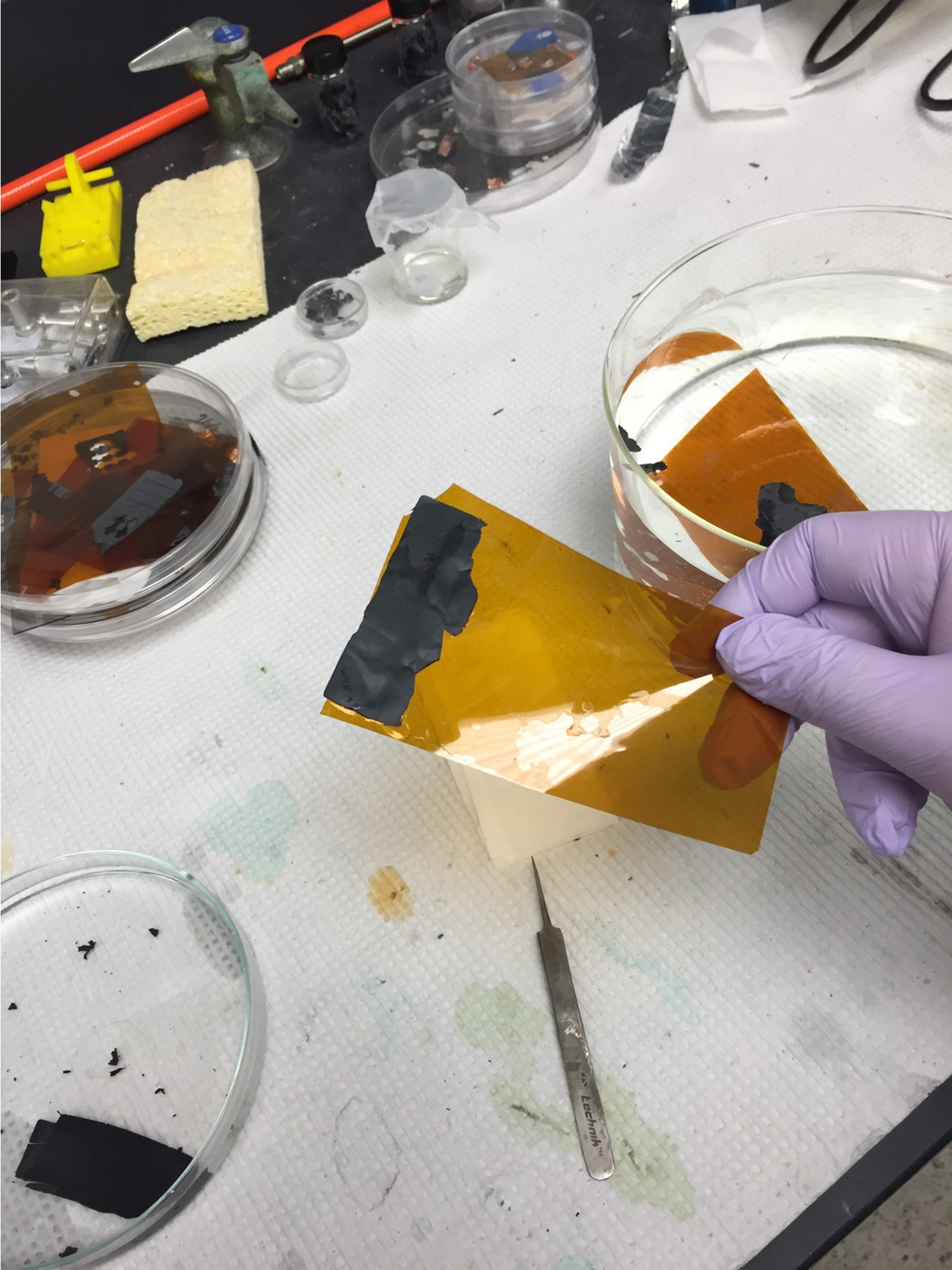 Hook
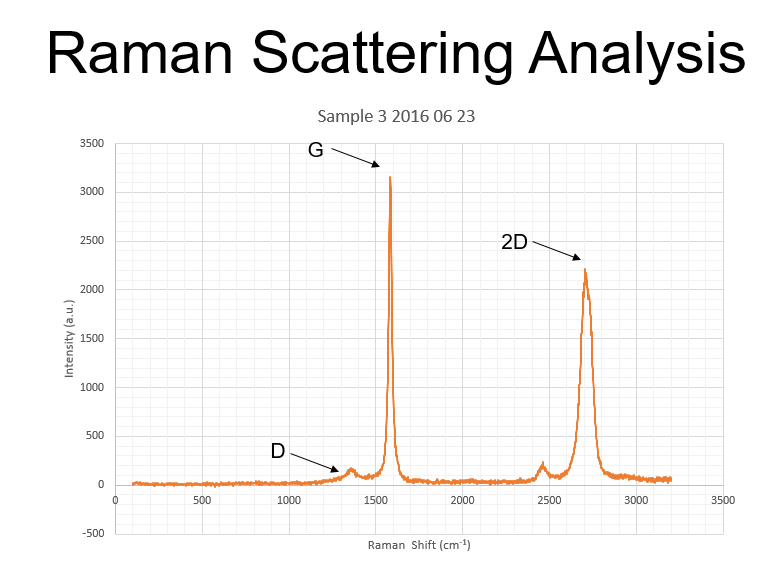 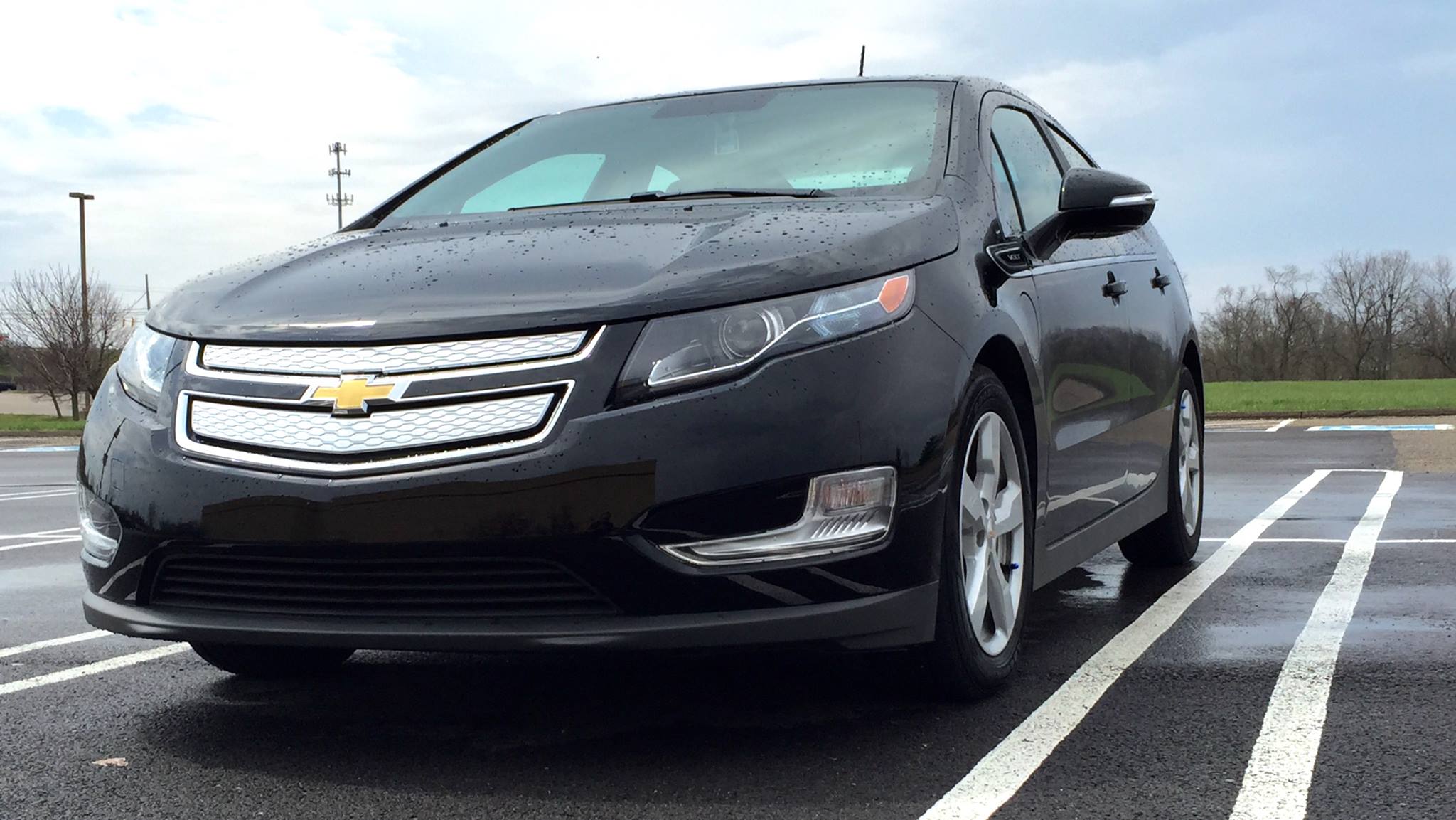 Figure 1. About to Work with
Nickel Powder and Polymer
Process
Make Nickel-polymer Slurry
Use Chemical Vapor Deposition to                            Form Graphene
Figure 3. Mounting Graphene Paper on Kapton Film
Figure 2. Raman Spectroscopy Analysis of Graphene on Nickel Substrate
http://www.challengebasedlearning.org
Engineering Design Process
(EDP)
Plug-in Electric and Hybrid Cars Have Different Energy and Power Characteristics Than Conventional Gasoline Vehicles
Clean Graphene
Characterize Graphene
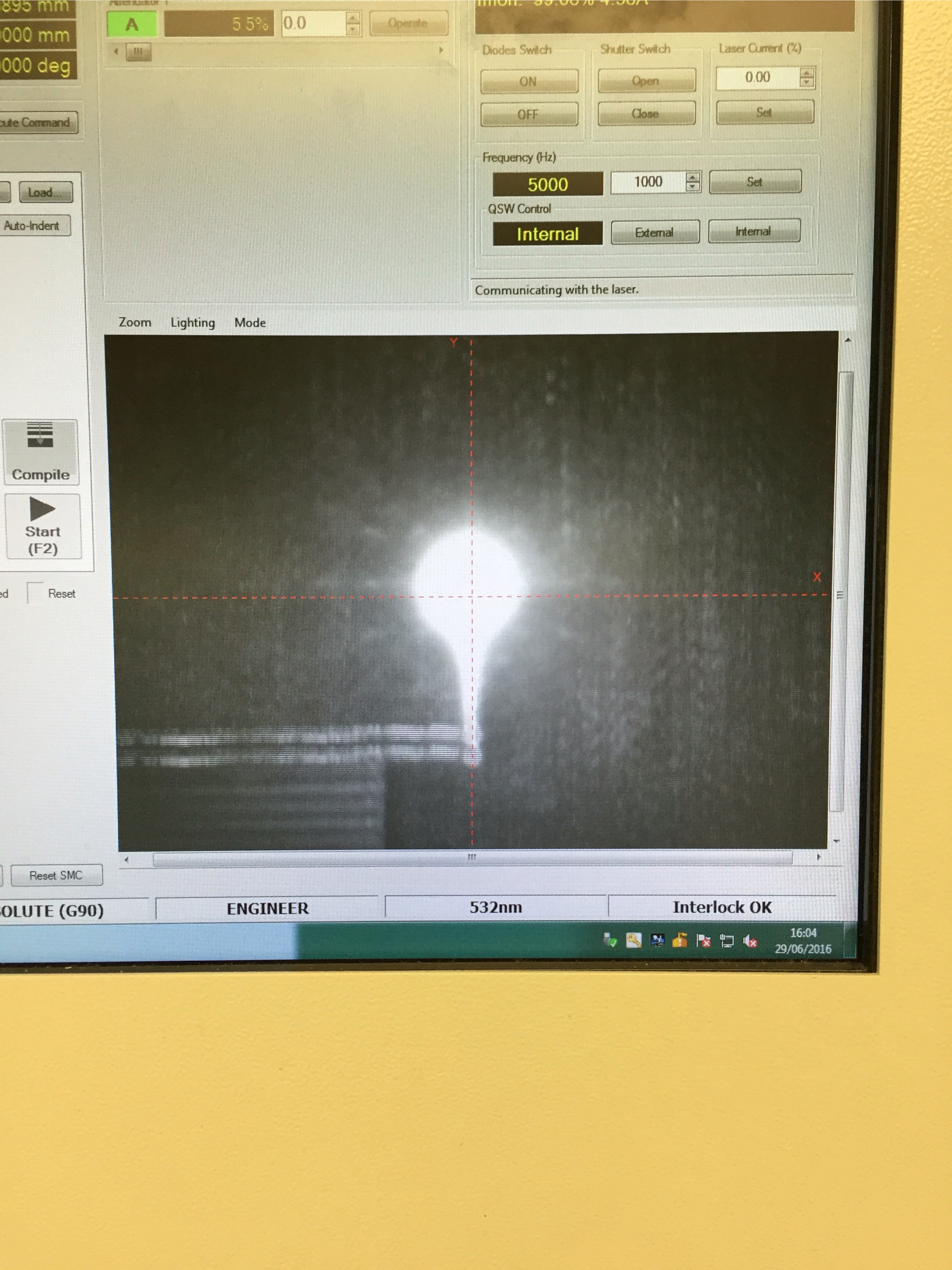 Design and Mill
Interdigital Patterns on Graphene Paper
Coat with Electrolyte
Figure 4. Laser Etching Interdigital Pattern on Graphene Paper
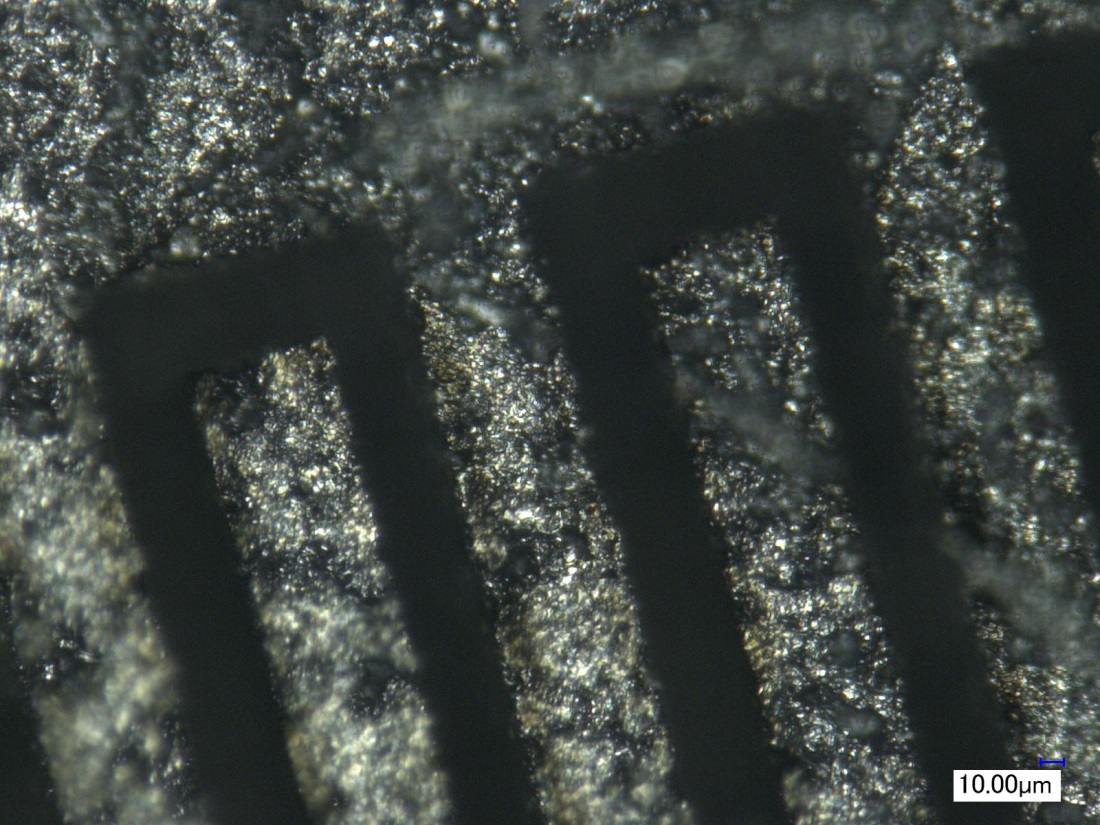 Mount Conducting Wire
Characterize Supercapacitor
Try More Designs!
Figure 5. Graphene Paper Digits on Kapton Film